Fellowship and Grant Writing Strategies
Alexis Smith
Graduate Writing Center Coordinator
1
[Speaker Notes: Questions: Have you ever applied for a fellowship/grant? Are you currently in the process of applying for a grant/fellowship?]
Workshop Goals
The Basics: Learn the Lingo and Find the Funds
Application Components: The Pieces and How to Put Them Together
Final Thoughts and Additional Resources
2
[Speaker Notes: Learning how to write about your work in ways that are meaningful to funders is a necessary skill to success in academia at all levels
General strategies, WILL NOT be specific to particular fellowship calls]
Learn the Lingo
Predissertation- Funding for those who have not advanced to candidacy at the time of application
generally in preparation for the dissertation, sometimes for the first year of writing 
often with the aim of supporting the preliminary research required for qualification
can be more specific and can sometimes extend through the dissertation
grants and fellowships for research
3
[Speaker Notes: In humanities and social sciences, can be funding to carry you through late coursework, exams, skills or language training, and sometimes early research (prospectus and beginning research/writing)
Can also be something like NSF, where it will fund you through a project, might bridge pre-and post-candidacy research]
Learn the Lingo
Dissertation Completion
expected to complete the dissertation within the term of the fellowship
often stipulates the number of years already completed toward the PhD
grants and fellowships for research OR writing

Post-Doctoral
Research position or funding granted upon completion of the doctorate
4
Learn the Lingo
Foundation Grants
private foundations – money derived from a family, corporation, or individual
public foundations – community and donor based
usually has a mission or goal; they fund projects that will contribute to their overall mission or goal
Government Grants
federal or state government
also have specific goals in mind
highly regulated
can fund action or research projects
5
[Speaker Notes: Former requires very specific tailoring: example: Mellon Foundation International Dissertation Research Fellowship (non-US topics); American-Scandinavian Foundation
Latter is really focused on feasibility, timeline, outcomes (more common for STEM, also some psych and anthro fields)]
Learn the Lingo
Short-Term Research Fellowships/Grants
Often created by libraries, archives, or universities/laboratories
Fund research projects that use the specific resources of that library, archive, or lab
Travel Fund Fellowships
Provided by research institutions or conference/disciplinary organizations
Fund travel to research sites, archives, or conferences
6
[Speaker Notes: Example: Huntington Library 3- to 9-month archival grants), funding to use a particular telescope, supercomputer, etc.]
Find the Funds
Begin looking for grants and fellowships that fit your purposes
Think about:
Can your project be broken down into component parts?
Can your project be broken down into smaller pieces of its timeline?
7
Find the Funds
OK to:
Use different funding sources for one project
Break project up into smaller pieces
Explain how your project meets the criteria or fulfills the mission of the funding agency
Avoid:
Changing your project or creating a new one to fit with each different call for proposals
8
[Speaker Notes: Don’t try to fund your entire dissertation or thesis in one fell swoop! That sort of grant exists, but they are very rare, and very competitive (Ford etc)
If you need to do overseas research for one part, what about a Fulbright? And then a private foundation or archival grant to fund another piece?]
UCR Opportunities
Thesis and Dissertation Research Grants
Humanities Graduate Student Research Grant
Graduate Research Mentoring Program
Dissertation Year Program
GSA and Anthony Conference Travel Grants

http://graduate.ucr.edu/fin_aid.html
9
[Speaker Notes: 1. Funds for research-related expenses associated with the thesis or dissertation ($1000 for diss)
2. Awards up to $1500 for humanities students
3. Fund up to 3 qtrs pre- or post-ABD
4. Completion – fund up to 3 qtrs
5. Travel grants for conferences
6. Other: Digital Research Methods, etc]
UC-Wide Opportunities
Access to some options across the 10 campuses
UC President’s Postdoctoral Program
UC GloCal Health Fellowship
UC Humanities Research Institute Funding

http://www.graddiv.ucsb.edu/financial/uc-fellowships
10
[Speaker Notes: Not really a comprehensive list anywhere – UCSB site is a start, keep an eye on the Opportunities section of R’Grad every week]
Beyond UC(R)
Multiple large funding organizations, such as the Social Science Research Council, the American Council of Learned Societies, the American Association of University Women, and foundations like the Mellon, Ford, and so forth
UCLA Grapevine link: https://grad.ucla.edu/funding/
11
[Speaker Notes: Some of those are HASS-specific, but others (like AAUW, Ford, etc) consider all fields
Switch to Chrome to show lists]
Options for SOE Students
Haynes Foundation Doctoral Dissertation Fellowships
https://haynesfoundation.org/how-to-apply/fellowship-guidelines/
Ford Foundation Dissertation Fellowship
https://sites.nationalacademies.org/PGA/FordFellowships/PGA_171939
Ford Foundation Predoctoral Fellowship
https://sites.nationalacademies.org/PGA/FordFellowships/PGA_171962
National Academy of Education/Spencer Dissertation Fellowship
https://naeducation.org/naedspencer-dissertation-fellowship-program-guidelines/
American Association of University Women Dissertation Fellowship
https://www.aauw.org/resources/programs/fellowships-grants/current-opportunities/american/dissertation-fellowships/
[Speaker Notes: *Shared by Kelly Kraus-Lee

These are some examples of fellowships that are good fits for SOE graduate students.]
Common Application Components
Application (often online)
Personal Statement/Narrative Autobiography
Diversity Statement/Commitment to Community
Research Proposal
Letters of Recommendation
Transcripts
Writing Sample
 Proposed Budget/Timeline
13
Writing Strategies – Narrative
Your entire application needs to tell a story

Show you have a genuine interest for your subject area (and subfield, if applicable)

Demonstrate that you have experiences in the past which prove that you can do your proposed research
14
[Speaker Notes: Sense of movement, through time, that culminates (comes to fruition) in where you are and what you’re doing (every movie you’ve ever seen!)
Continuity over time in your interest=passion and experience
Past experience = skills]
Application Strategies – Mission
Show that your research will benefit your discipline and/or community in meaningful ways

IMPORTANT: Connect your research proposal, and your past experiences, to the mission of the specific funding agency
15
[Speaker Notes: First is a general point - speaks to what almost any funder will want you to demonstrate (in NSF GRFP terms, this is intellectual merit and broader impacts
Second is specific to each funder (TAILORING) – diversity for Ford, women in STEM for NSF, increasing basis for bilateral policy in Japan’s Abe Fellowship]
Think About Framing
Make sure you explain how your research fits into broader academic/organization concerns
Consider who will be on the review panel, and what their priorities will be
Explain your research in broader/more general terms that will get a wide audience excited about your work 
  ALWAYS THINK OF YOUR AUDIENCE
16
[Speaker Notes: What is a frame – what does it do? Sets boundaries (my research is this and not that). Organizes (think of frames on a mantel, puts ideas in order – what’s bigger, what’s smaller). 
Makes it pretty (complements colors in image or in room – connects what’s inside to what’s outside. Makes it comprehensible AS A PICTURE – your frame makes your research comprehensible as a fundable project 
(meets expectations, matches traditional formatting, aligns with disciplinary norms)
ALWAYS THINK ABOUT THE AUDIENCE]
The Trifecta
Create a coherent story about you and your research

 Tell your audience why your research is important (in academics and beyond)

 Make clear that your research speaks to the institution’s missions and goals
17
Before You Begin Writing
Use your CV to make lists. Include EVERYTHING that you might want to include in your personal statement and research proposal, for example

Highlight or mark those items that:
Best connect to the mission of the funding agency
Best show your ability to complete the proposed research
Best demonstrate your uniqueness and capabilities as a scholar
18
Before You Begin Writing
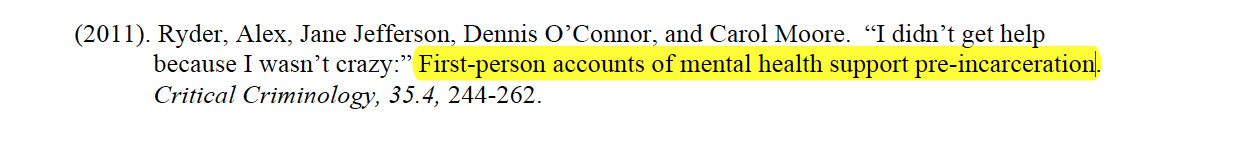 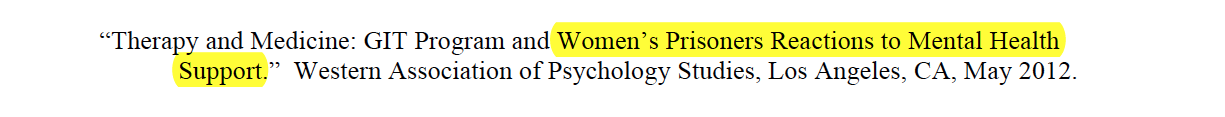 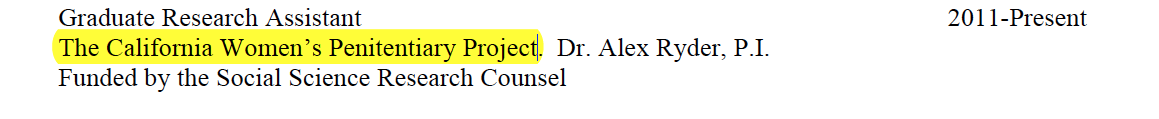 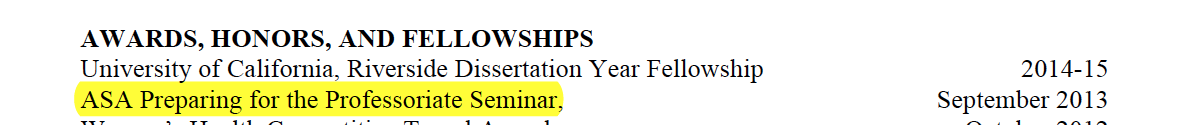 19
[Speaker Notes: What can we do with these items? What types of material do they help us think should go into a personal or research statement?
Skills: first-person accounts, reactions, research assistant – helps us understand whether this person has experience to do proposed project (past research)
Future goals/training: Future professoriate seminar (for something like the Ford, whose mission is to diversify the professoriate)
Personal statement: maybe she begins with a transformative experience with a prisoner, or how incarceration has impacted her own family or life (may also relate to mission of funder)
Possible to craft a coherent story from this, with connective tissue holding the different personal and research pieces together]
Before You Begin Writing
Come up with a singular theme that exemplifies all the highlighted bits

Link application essays together with this theme
Essays should share a single narrative thread 
Ensure you either include different information in each essay or that you highlight different information or talk about each experience in different ways
20
[Speaker Notes: For instance, theme for prior slide might be importance of mental health support to prevent women from ending up in prison, which could have helped her own mother and can make a huge social/behavioral impact going forward
Remind them that you don’t know the order in which they’ll read submitted materials, so each statement has to stand alone to some degree]
Personal Statement
Make sure to follow the guidelines exactly (essay length, margins, questions addressed, etc.)

Begin essay with a memorable “hook” 

Highlight what makes you unique and why you are invested in your research project

Show that you have past experiences that have        	prepared you for the type of research you are 	proposing
21
Personal Statement
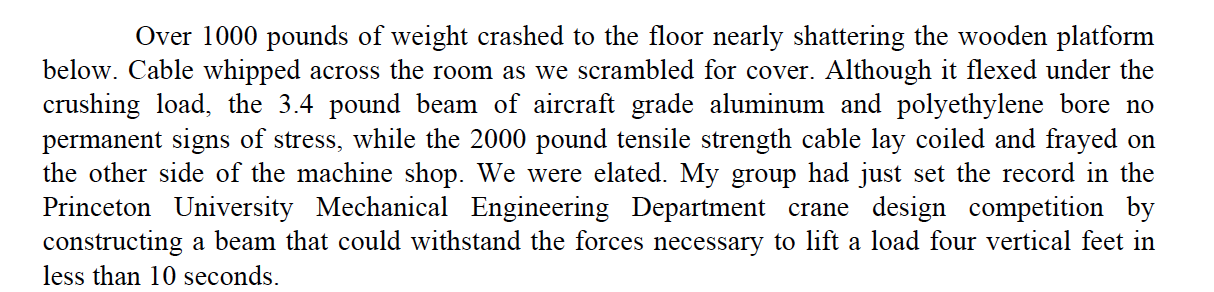 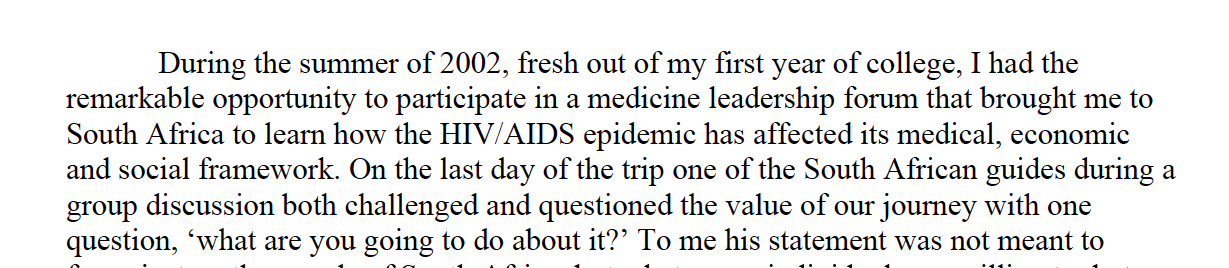 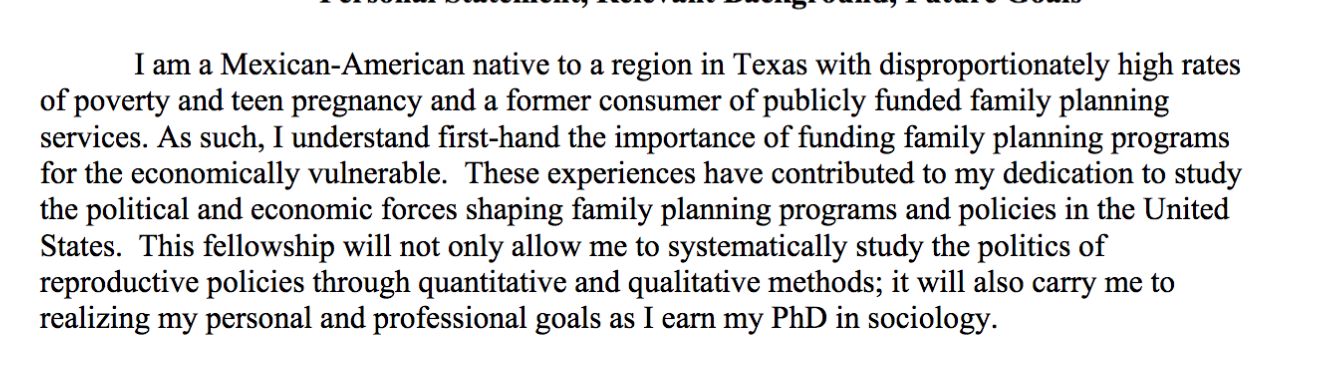 [Speaker Notes: Point out the different sorts of “hooks” – the different writing styles, how each sets up a question or issue to be developed and elaborated in relation to the personal aspects of writers’ lives, how each identifies relevant experience or skills the writer will bring to their professional work
Handout]
Diversity Statement
Describe your experience as part of an underrepresented group, if applicable (determine how that’s defined by this organization – often broad)
Demonstrate your history of commitment to underrepresented or underserved communities (through teaching, service, etc) 
Describe how your research, pedagogy, and outreach will benefit such groups in future
23
[Speaker Notes: When these are asked for – sometimes as separate document, sometimes needs to be interwoven through required documents (as in Ford)
Handout]
Research Proposal
Does the scope of your project fit the fellowship guidelines?
Are your project’s scope and parameters clearly defined? 
Do you demonstrate that you have already done enough research to know that the project you are proposing is valuable? And that you have skills to do it?
Project Space
Danger zone
Size
Skill
Skill
24
Research Proposal
Do you have a “back-up plan” for research that does not pan out?
Do you show that your proposed research directly connects to the mission of the agency?
Have you described your research without jargon such that your process and proposed intervention are clear to non-specialists?
25
[Speaker Notes: Harder to discuss these in general terms, as much is discipline-dependent – however, in any field, your project must be situated in relation to other literature and must have a clearly defined impact or intervention in your field and beyond
Degree to which you need to speak to non-specialists also varies by funding opportunity
Handout]
Proposed Budget/Timeline
Show how you will use all of the money – and not in a frivolous fashion
Be as specific as the application asks you to be, no more and no less
Be realistic about how much you can get done during the fellowship’s tenure
Be a bit ambitious, but keep realistic
Run your timeline by someone who has more experience
26
[Speaker Notes: Needs to fit the temporal and fiscal components of the fellowship (i.e., can’t be 3 years worth of work for diss completion, can’t be 1 year for NSF; can’t be $10,000 worth of supplies for a $1000 grant)]
Letters of Recommendation
Choose strategically – who has a “big name,” who knows your work, who would be most relevant to this organization’s mission and goals
Might choose different writers for different applications
Ask early (6 weeks before due date is ideal)
Give them your application materials in advance
Direct their writing to the degree you can
e.g. I was hoping you could highlight my work with xyz.  I have highlighted the parts of my application that address this project.
27
[Speaker Notes: If you’ve only recently started working with them, provide them with copies of your personal and research statement drafts, other relevant materials, so they can GET to know you quickly
If you’re asking less than 4 weeks out, ask in person and bring flowers. And chocolate.]
Final Thoughts
Many fellowship opportunities are restricted to U.S. citizens or permanent residents, but NOT ALL
Ex: UCR Dissertation Year (DYP) funds are open to international students
Ex: Mellon International Dissertation Fellowships for humanities and social science students regardless of citizenship
28
Final Thoughts
“Cutting Down” for Word/Page Count
Make sure that nothing is redundant (words, ideas, etc.)
Make sure that everything is connected
Make sure that everything is said as succinctly as possible
Revise and Proofread
Ensure that everything is grammatically correct
Use active voice rather than passive wherever possible
Read the document aloud and/or have someone else read it to you
Visuals: Use them wisely
Format: Do as they ask. Only use underlines, boldface, and italics for emphasis, but use them sparingly
29
Final Thoughts
Outlines are your friends. Simply plug in information where it belongs
Return to your outline. Have you included everything you want and need to?
Don’t worry about writing sequentially. Write pieces as they come to you and string them together later
Read successful past applications, if available
30
Additional Resources
Ask your dissertation chair if they have suggestions about where to apply
Talk to other graduate students for advice
Keep an eye on the Graduate Student Community on iLearn and the Opportunities section of R’Grad Weekly, as well as department listservs and announcements
Use the Graduate Writing Center!
gwc.ucr.edu for appointments to get help writing your applications
31
[Speaker Notes: Mention the waiting list feature]
Questions?